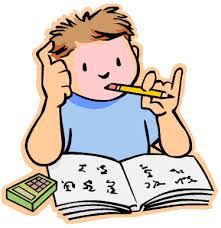 МАТЕМАТИКА
3.РАЗРЕД
МНОЖЕЊЕ БРОЈА 8
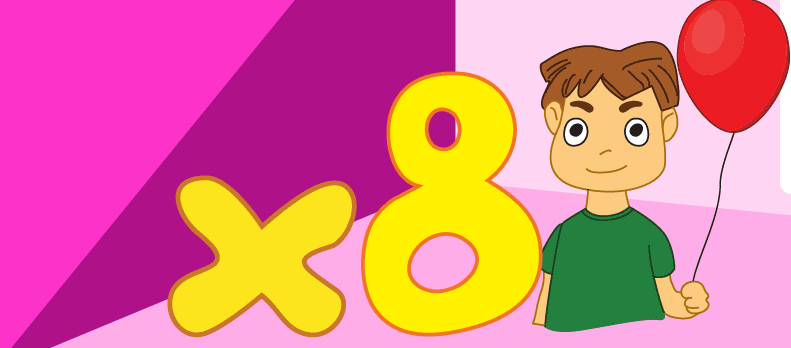 У једном акваријуму има 8 рибица. Колико рибица има у пет акваријума?
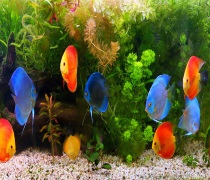 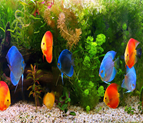 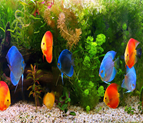 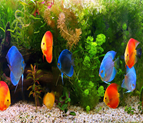 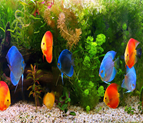 8    +     8      +     8     +      8    +    8 = 40
или 
5 • 8 = 40
У једном пакету има 8 бојица. Колико бојица има у: два, три, четири, пет, шест, седам, осам, девет и десет пакета?
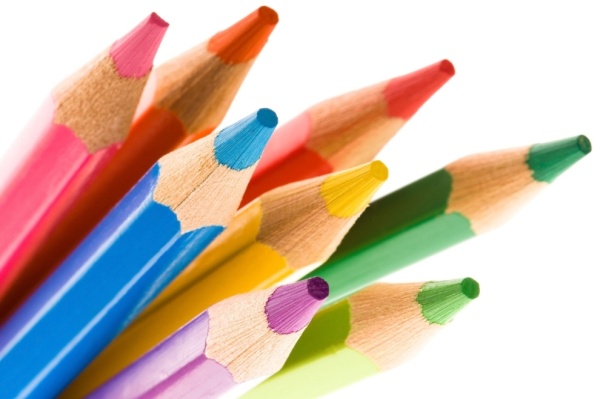 1 • 8 = 8   
2 • 8 = 8 + 8 = 16
3 • 8 = 8 + 8 + 8 = 24
4 • 8 = 8 + 8 + 8 + 8 = 32
5 • 8 = 8 + 8 + 8 + 8 + 8 = 40
6 • 8 = 8 + 8 + 8 + 8 + 8 + 8 = 48
7 • 8 = 8 + 8 + 8 + 8 + 8 + 8 + 8 = 56
8 • 8 = 8 + 8 + 8 + 8 + 8 + 8 + 8 + 8 = 64
9 • 8 = 8 + 8 + 8 + 8 + 8 + 8 + 8 + 8 + 8 = 72
10 • 8 = 8 + 8 + 8 + 8 + 8  + 8 + 8 + 8 + 8 + 8 = 80
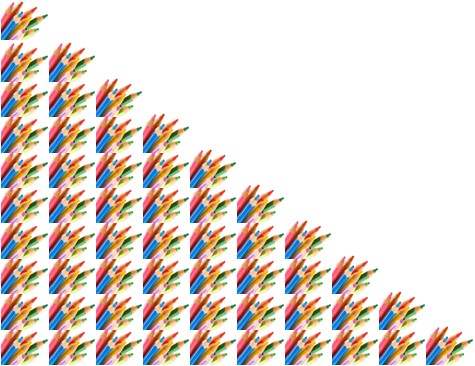 Давид је добио 10 пута по 8 КМ. Колико новца има Давид?

Рачунамо: 10 • 8 = 80

Одговор: Давид има 80 КМ.
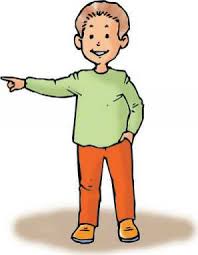 Мајка је 8 пута старија од кћерке. Колико година има 
мајка, ако кћерка има 4 године?

Рачунамо: 4 • 8 = 32

Одговор: Мајка има 32 године.
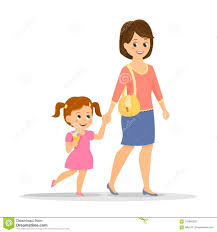 Немања је у једном џепу имао 5 кликера, а у другом 8 пута више. Колико кликера је Немања имао у другом џепу и колико кликера је имао укупно?
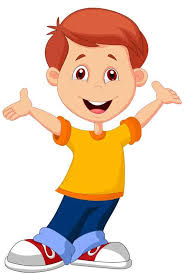 Рачунамо: 5 • 8 = 40

Укупно: 8 + 40 = 48

Одговор: Немања је у другом џепу имао 40 кликера, а укупно је имао 48 кликера.
Израчунај производ бројева 6 и 8.

 Рачунамо: 6 • 8 = 48

 Од броја 100 одузми производ бројева 2 и 8.

Рачунамо: 100 - ( 2 • 8 ) = 100 - 16 = 84
Израчунај производ, ако је први чинилац разлика бројева 43 и 36, а други чинилац број 8.

Рачунамо: (43 - 36 ) • 8 = 7 • 8 = 56
Задатак за самосталан рад:

Урадити четврти, пети и шести задатак у уџбенику “Математика” на страни број 82.
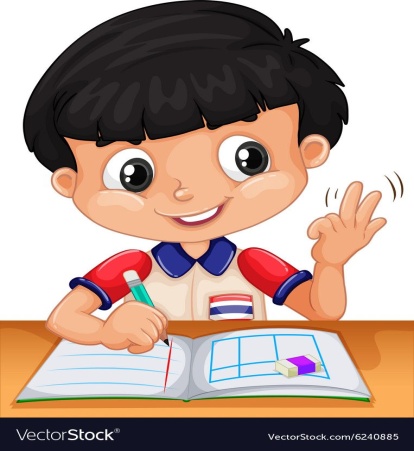